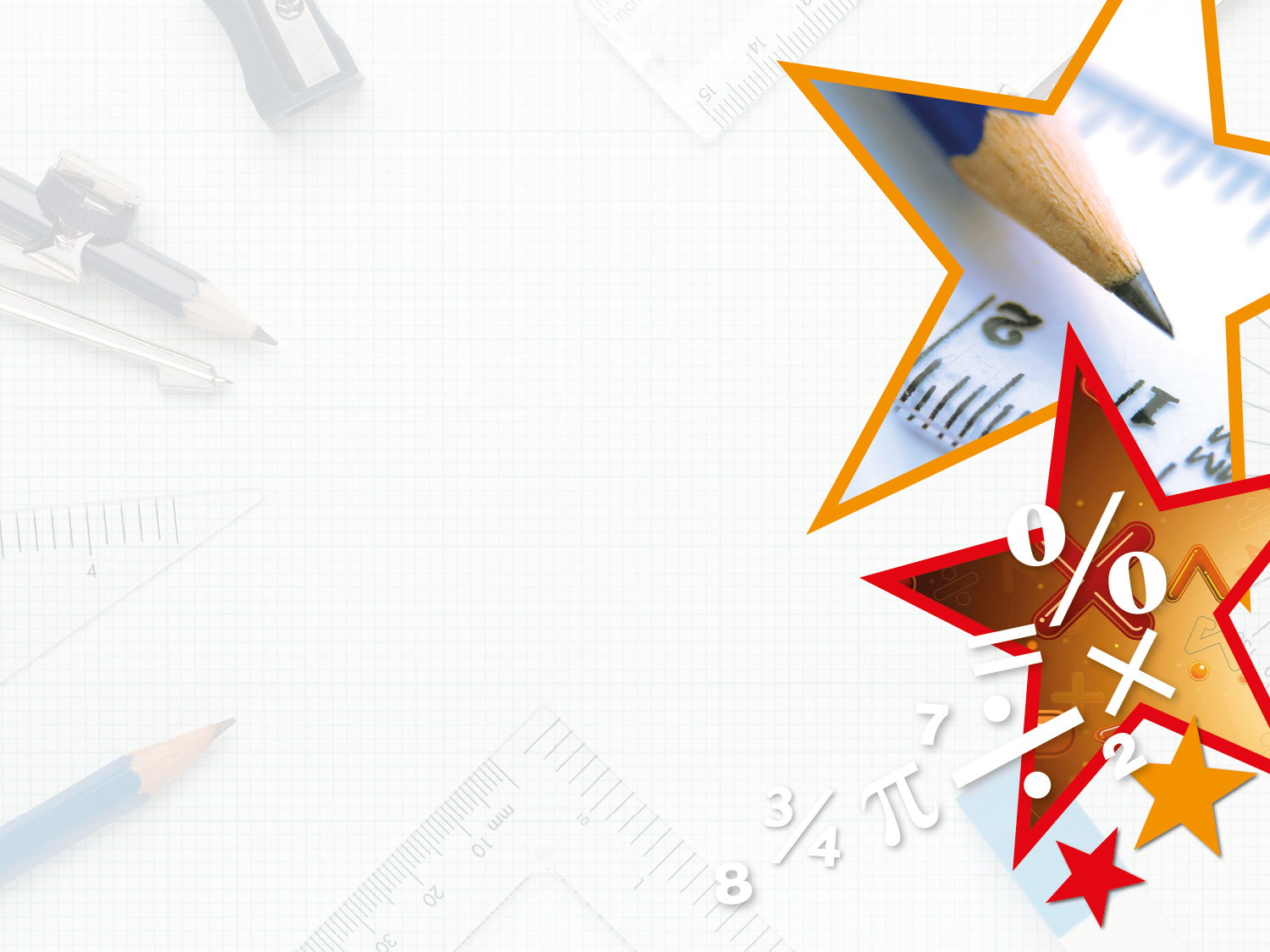 Year 4 – Autumn Block 2 – Addition and Subtraction



Step 10: Checking Strategies
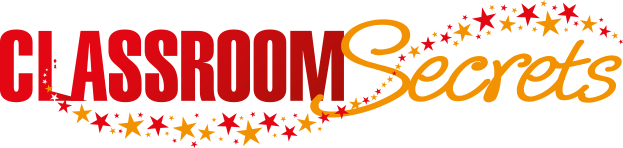 © Classroom Secrets Limited 2018
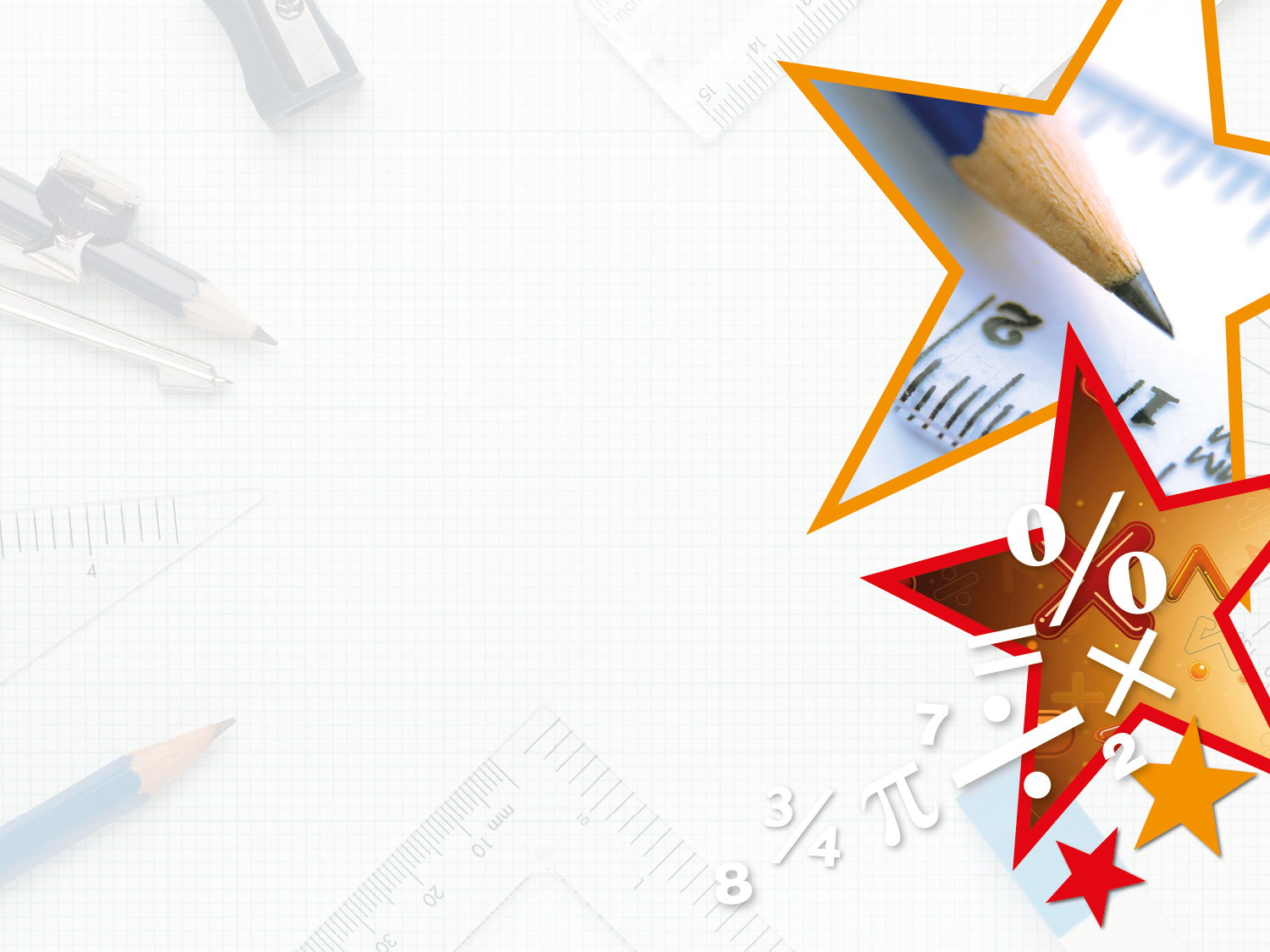 Varied Fluency 1

Use an inverse operation to calculate each missing number.
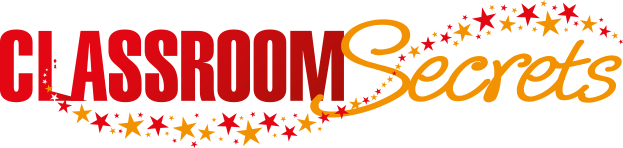 © Classroom Secrets Limited 2018
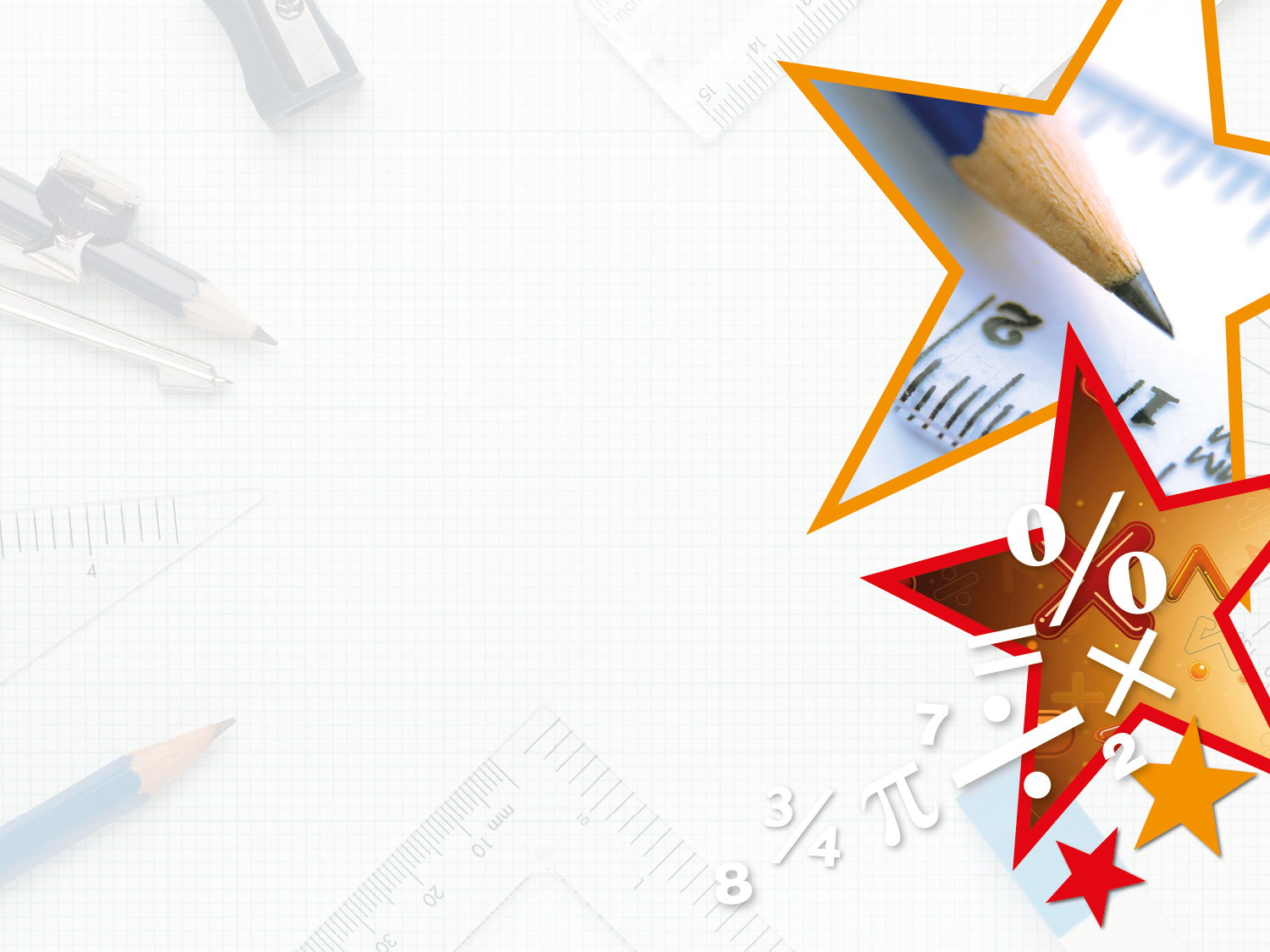 Varied Fluency 1

Use an inverse operation to calculate each missing number.
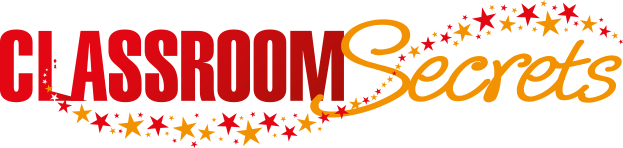 © Classroom Secrets Limited 2018
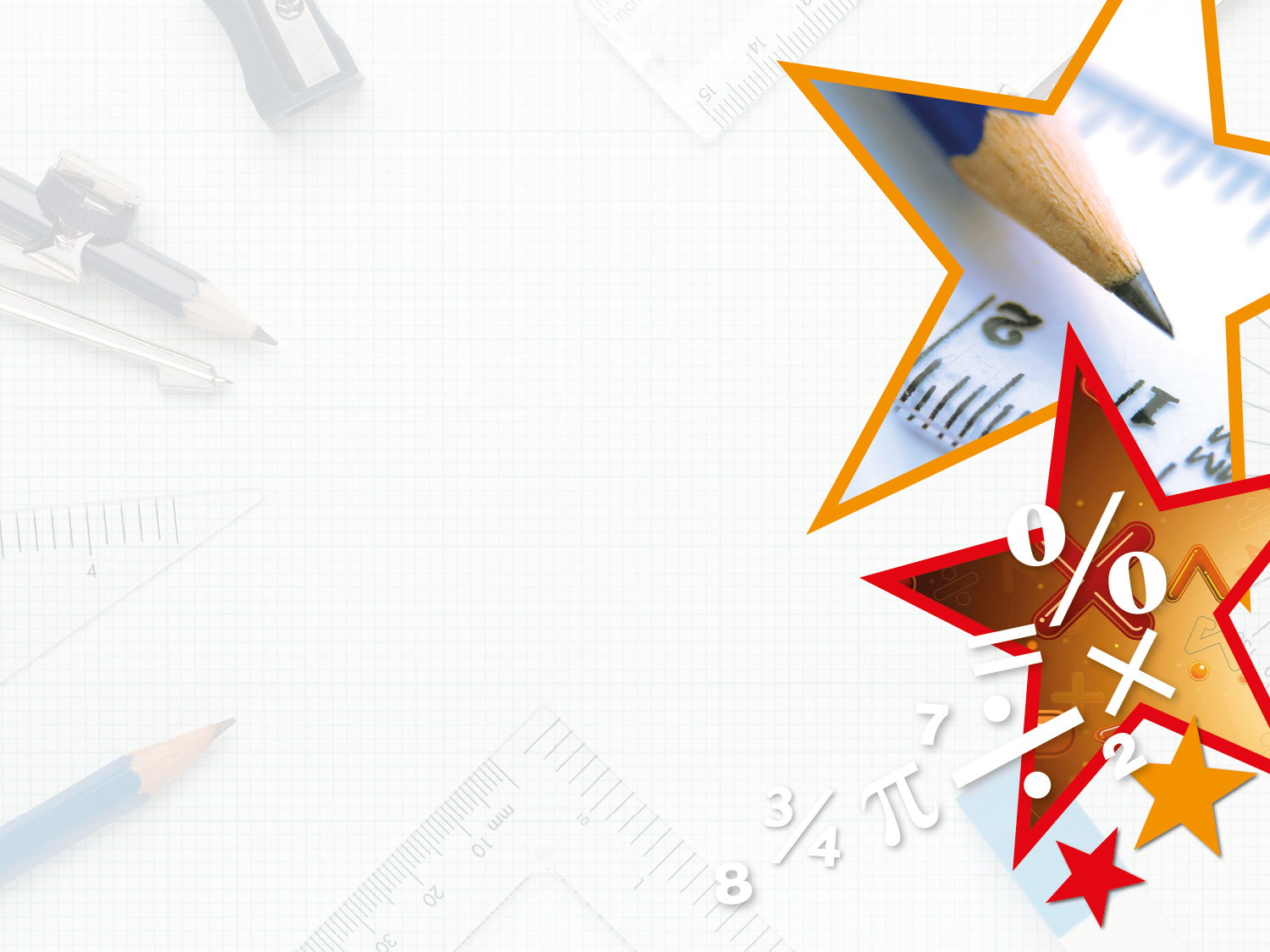 Varied Fluency 2

Use the calculation below to create two related number sentences.













For the second calculation, do not rewrite the same calculation in a different order.
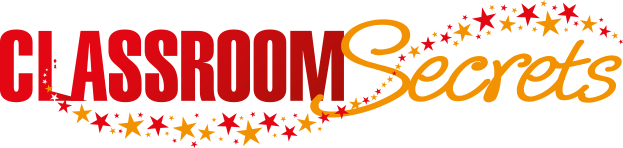 © Classroom Secrets Limited 2018
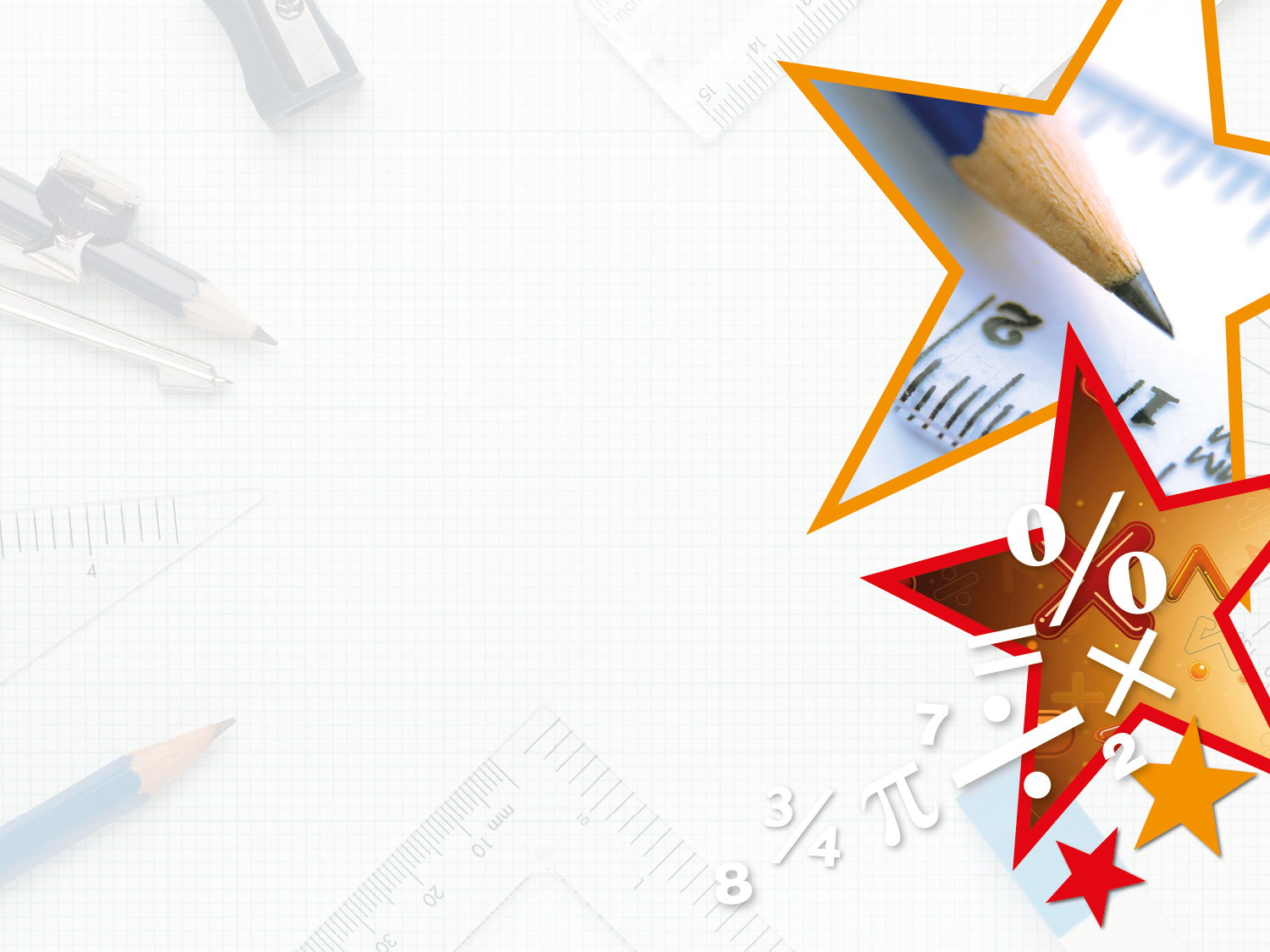 Varied Fluency 2

Use the calculation below to create two related number sentences.
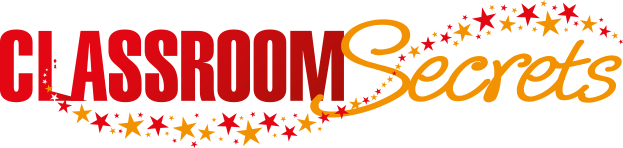 © Classroom Secrets Limited 2018
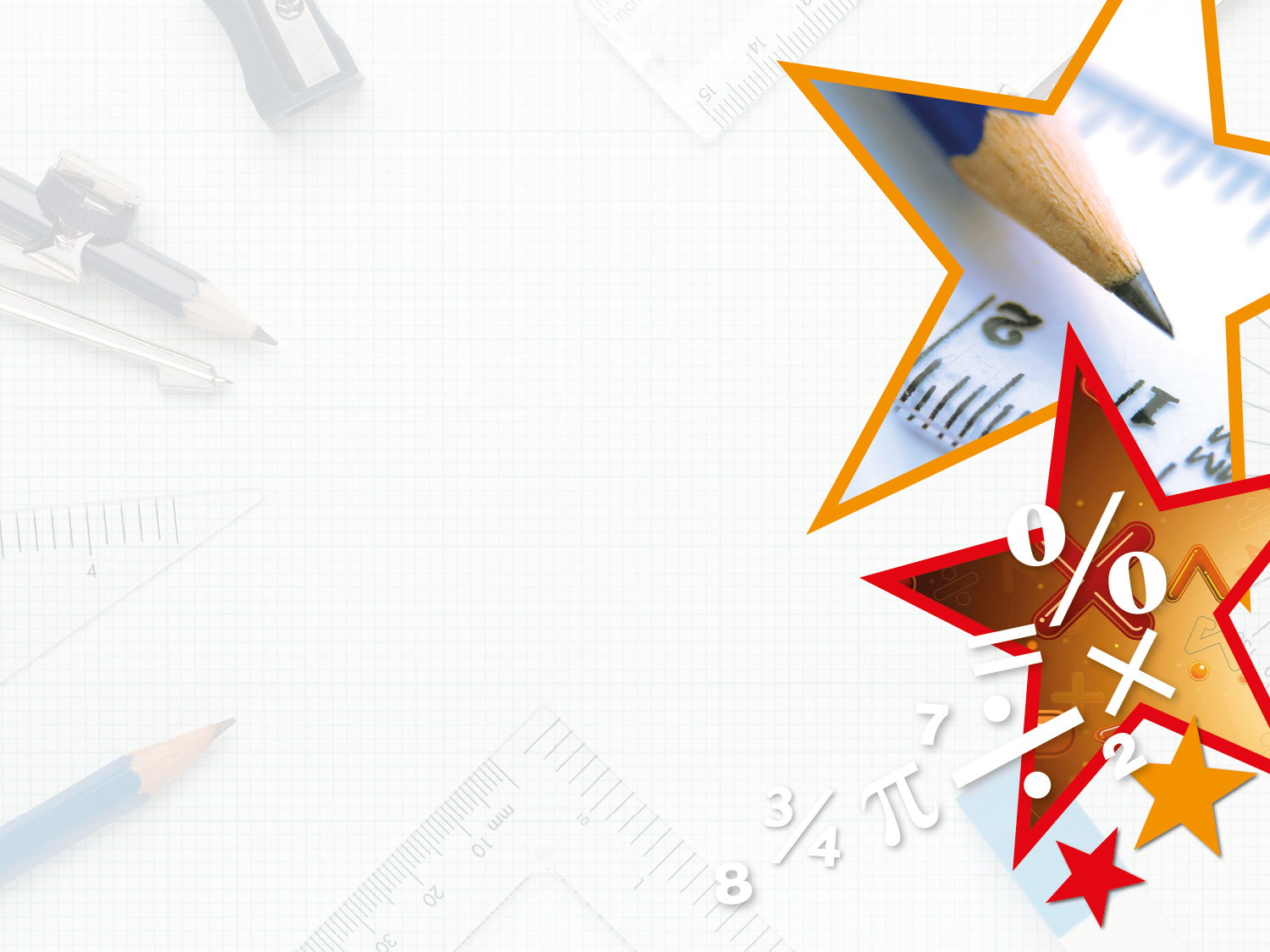 Varied Fluency 3

Complete the bar model.
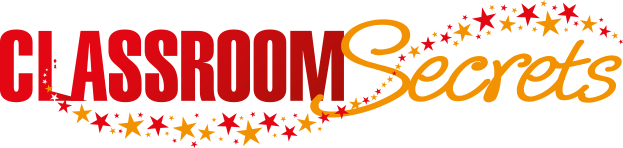 © Classroom Secrets Limited 2018
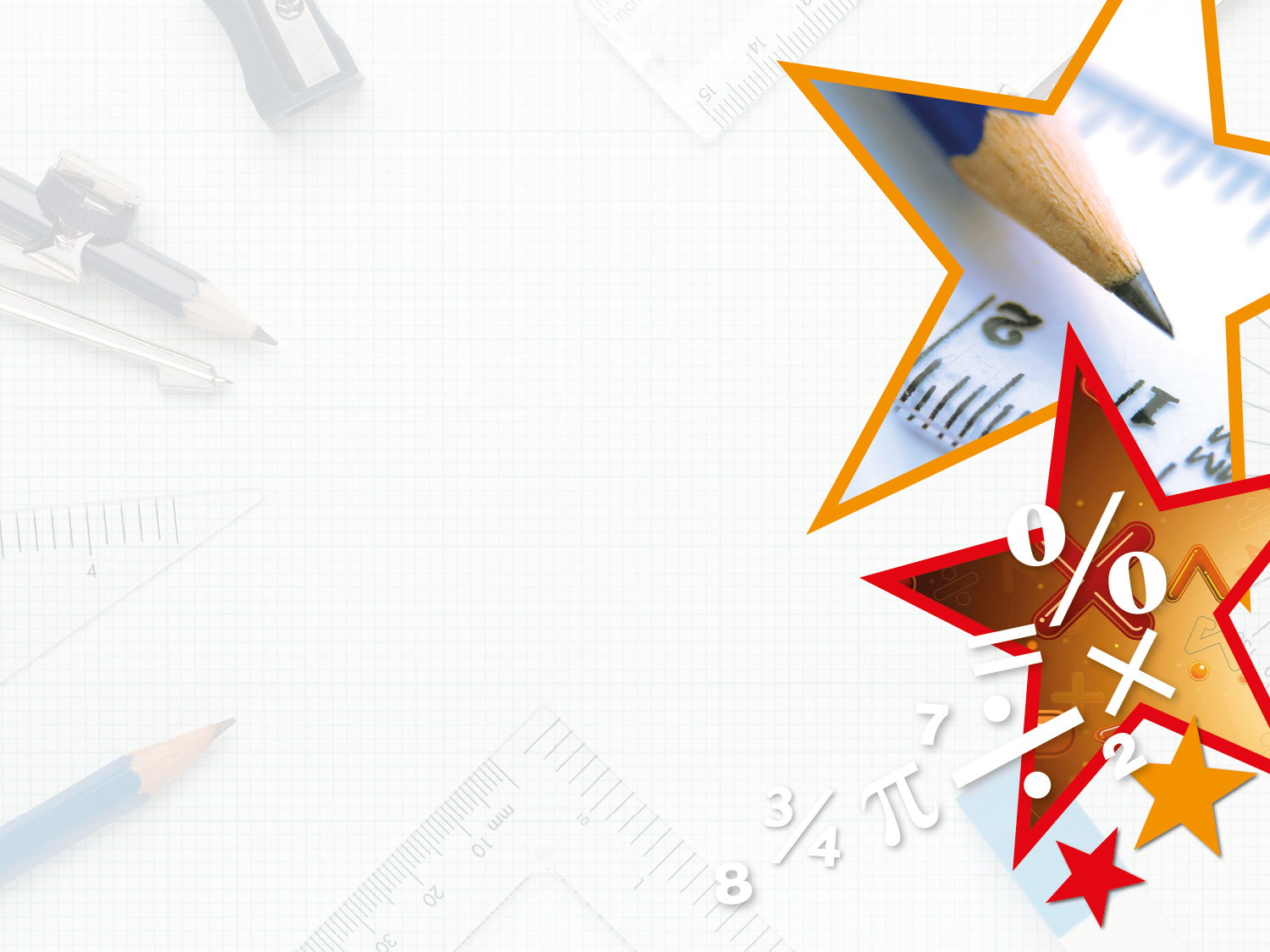 Varied Fluency 3

Complete the bar model.
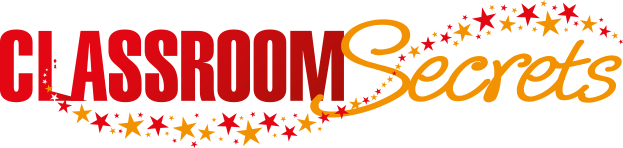 © Classroom Secrets Limited 2018
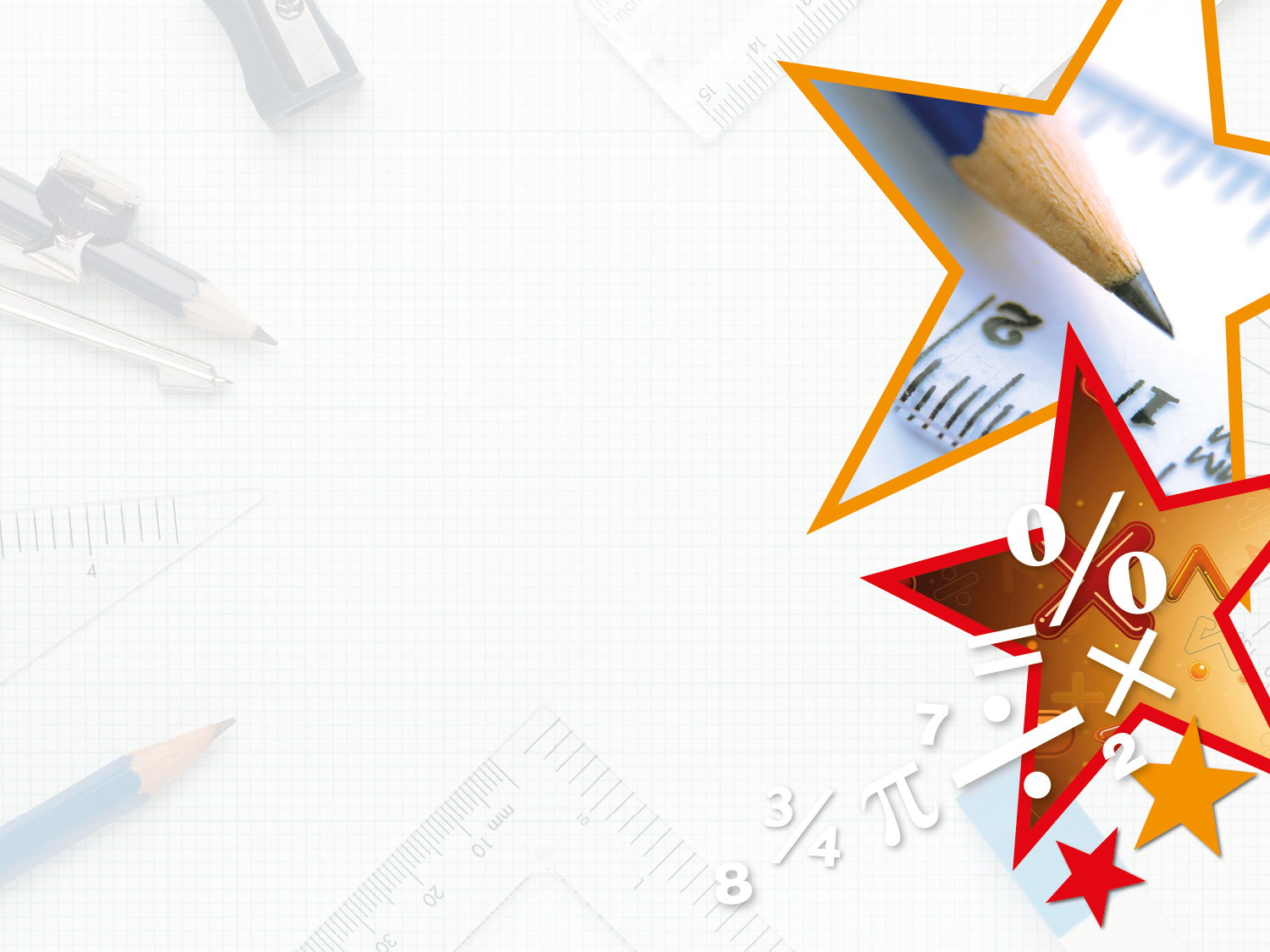 Varied Fluency 4

Use an inverse operation to find the correct calculation.
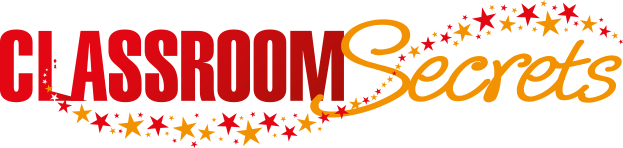 © Classroom Secrets Limited 2018
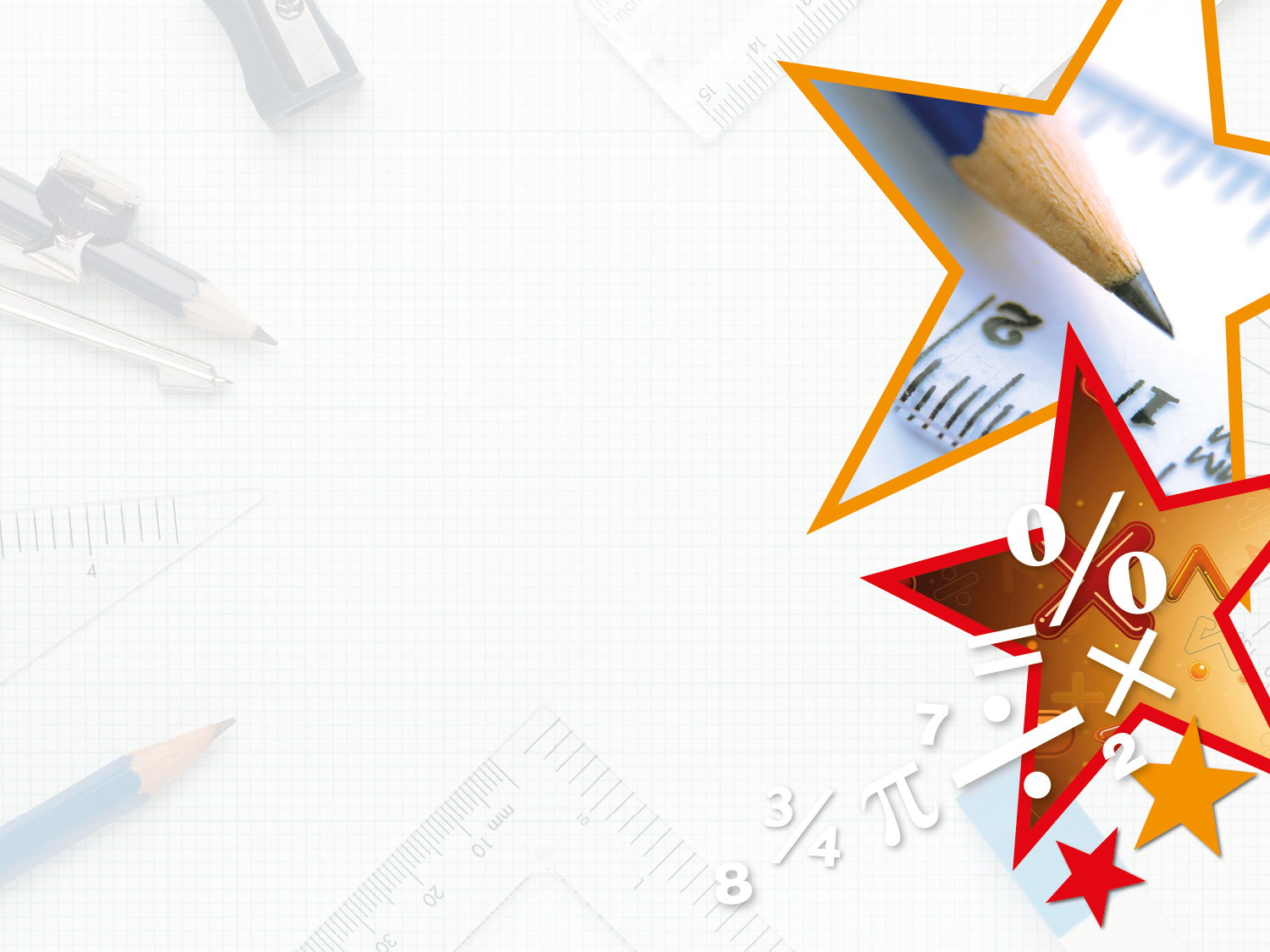 Varied Fluency 4

Use an inverse operation to find the correct calculation.
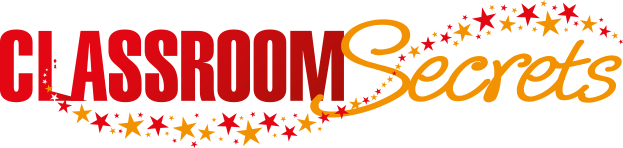 © Classroom Secrets Limited 2018
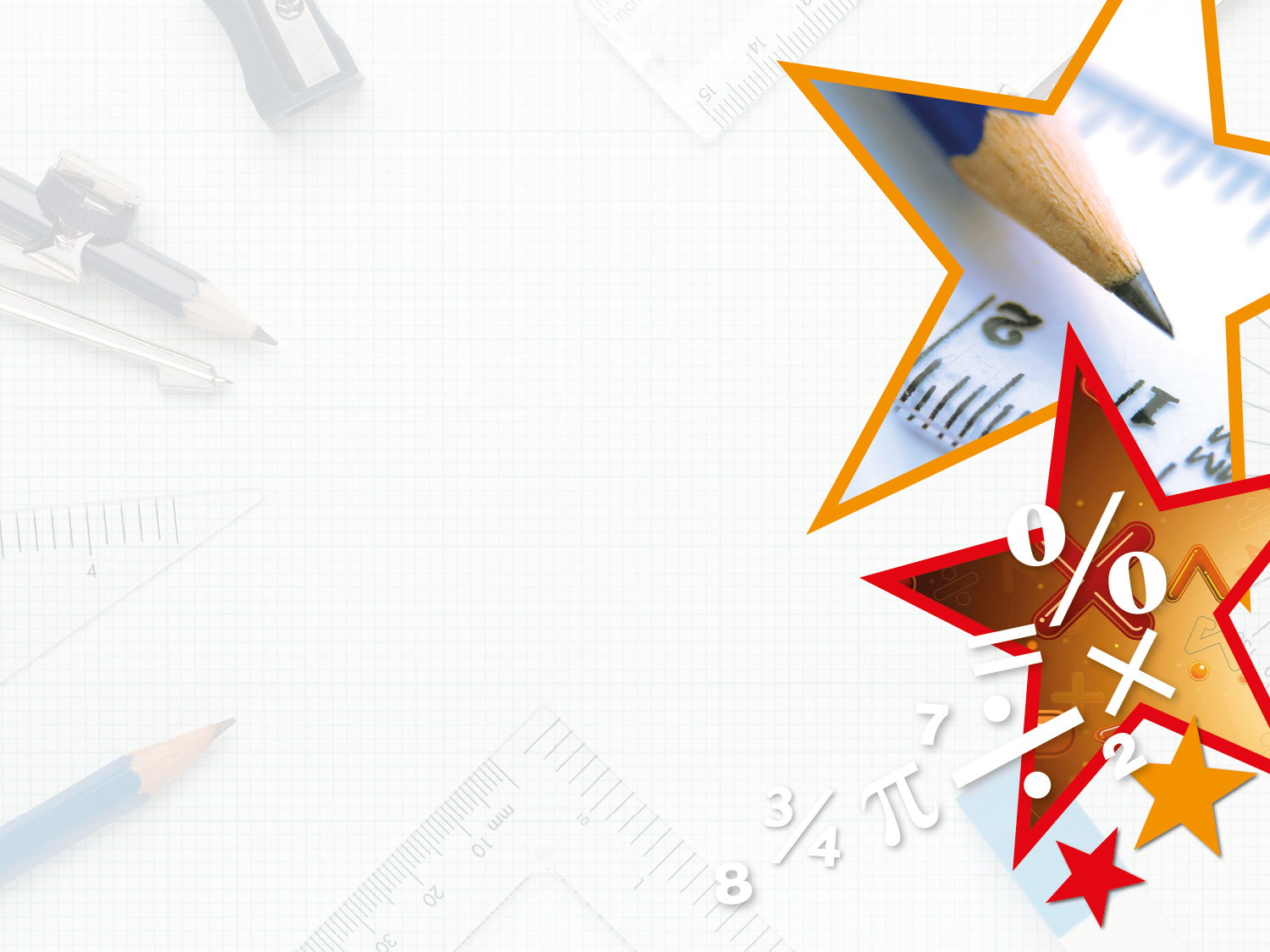 Reasoning 1

Elisa has written some calculations based on this bar model.












Is Elisa correct? Explain your answer.
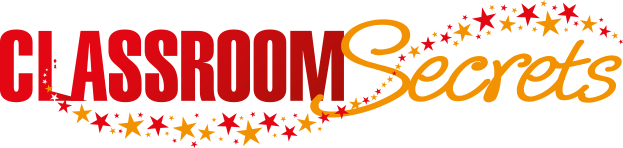 © Classroom Secrets Limited 2018
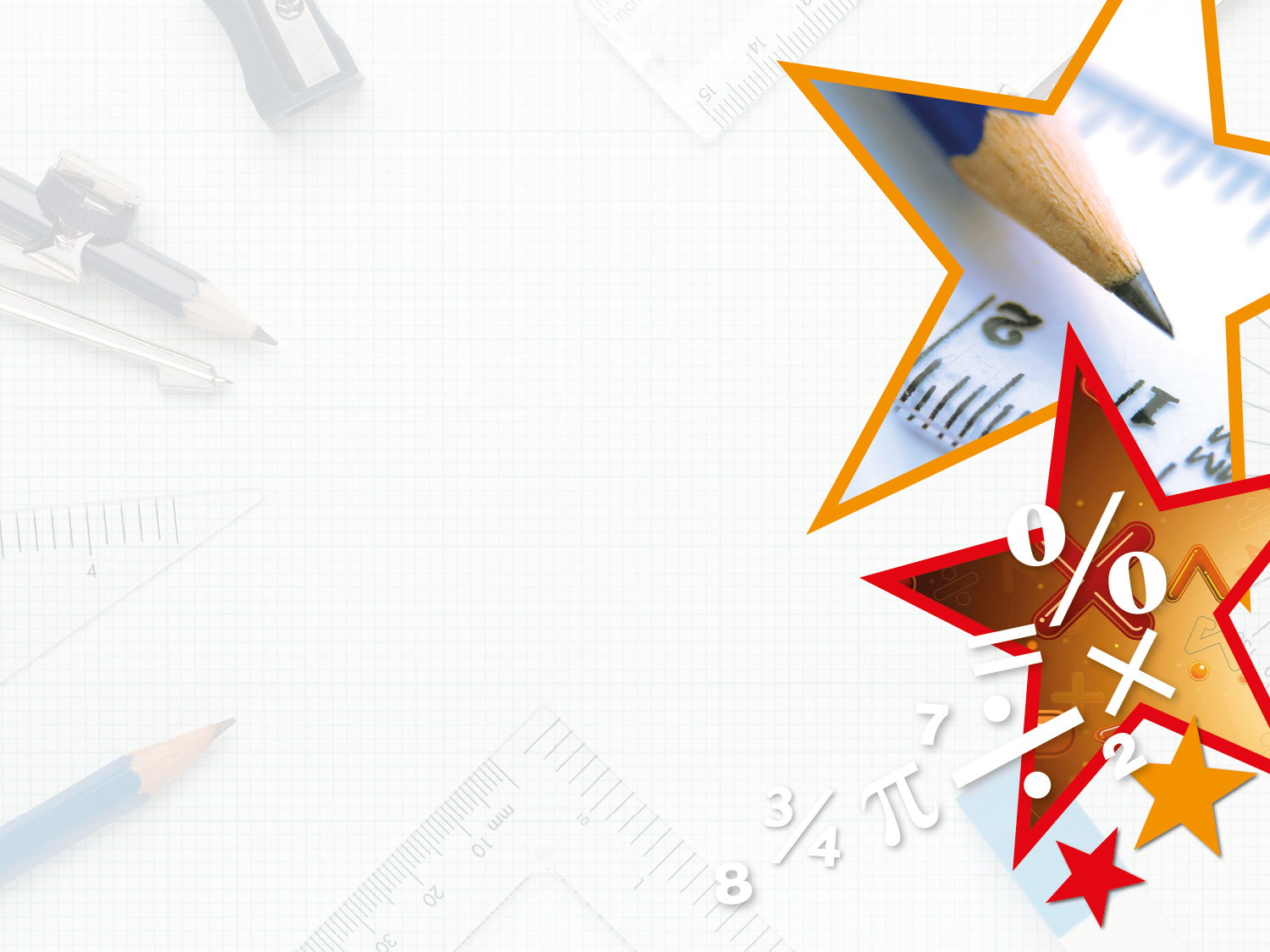 Reasoning 1

Elisa has written some calculations based on this bar model.












Is Elisa correct? Explain your answer.
Elisa is not correct because…
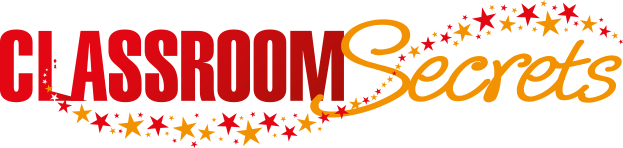 © Classroom Secrets Limited 2018
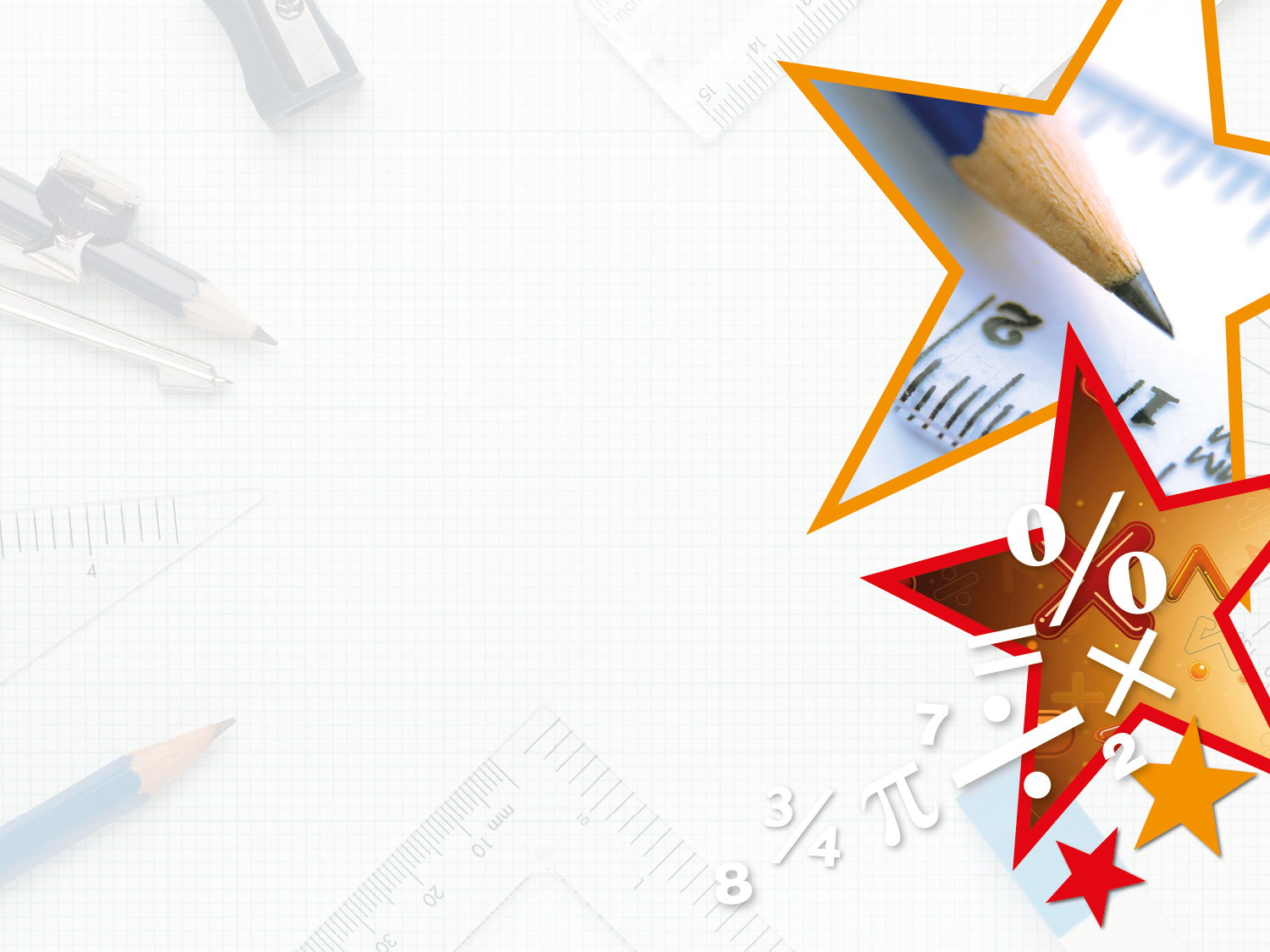 Reasoning 1

Elisa has written some calculations based on this bar model.












Is Elisa correct? Explain your answer.
Elisa is not correct because B and C are incorrect. B should be 4,140 = 5,185 – 1,045. C should be 1,045 = 5,185 – 4,140.
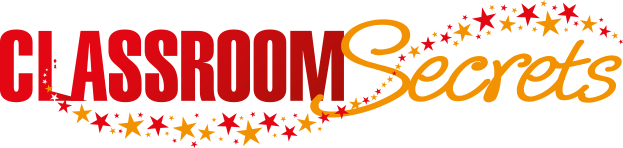 © Classroom Secrets Limited 2018
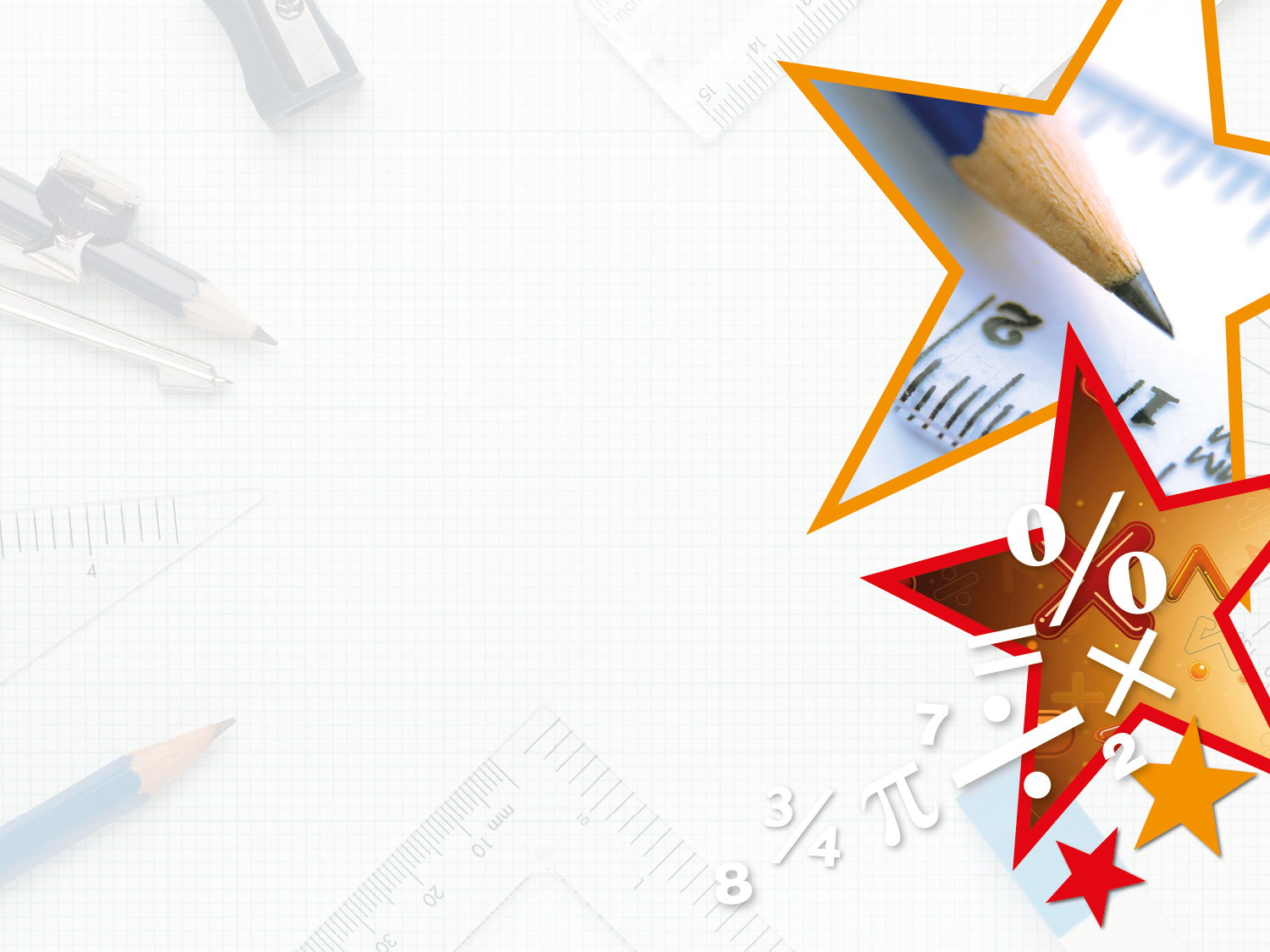 Reasoning 2

Find the related through addition and subtraction.












Which number is the odd one out? Write 3 related calculations to prove it.
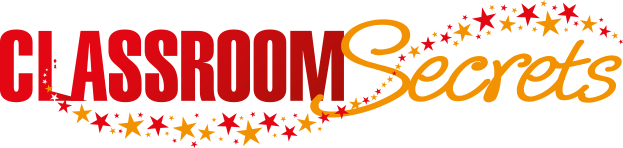 © Classroom Secrets Limited 2018
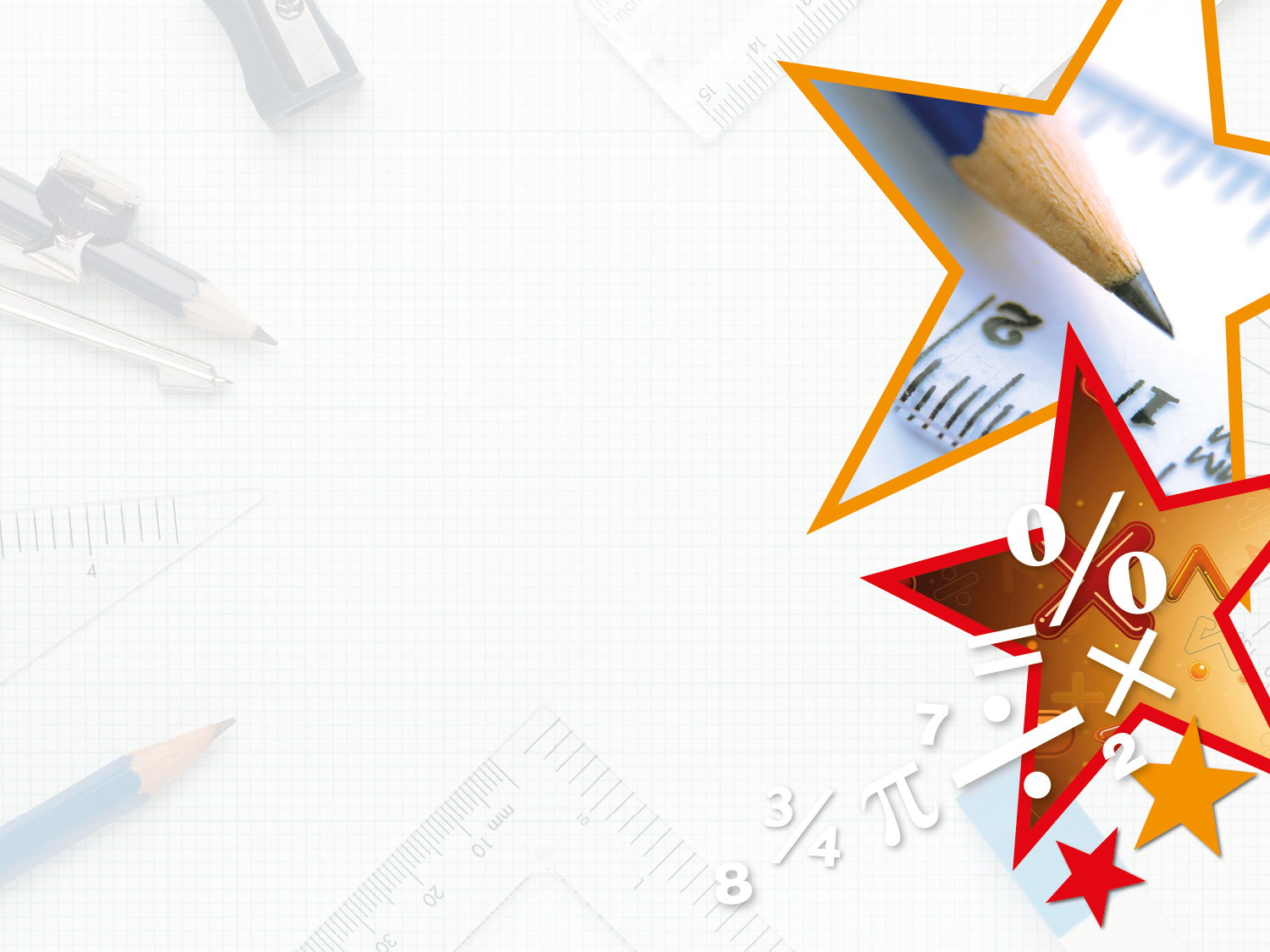 Reasoning 2

Find the related numbers through addition and subtraction.












Which number is the odd one out? Write 3 related calculations to prove it.
9,255 is the odd one out. I can prove it because…
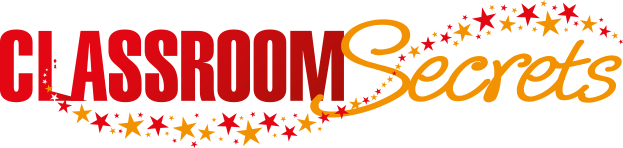 © Classroom Secrets Limited 2018
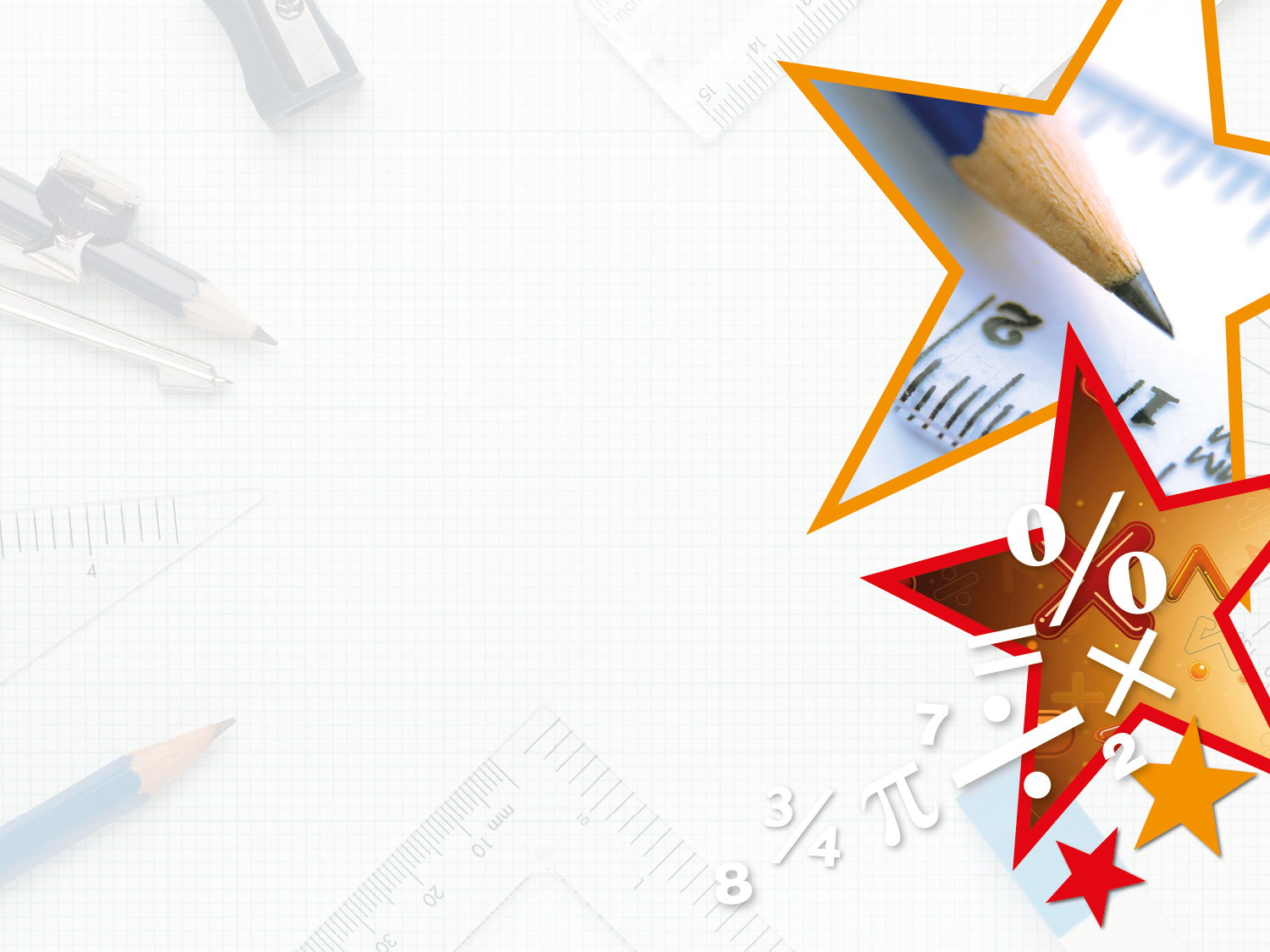 Reasoning 2

Find the related numbers through addition and subtraction.












Which number is the odd one out? Write 3 related calculations to prove it.
9,255 is the odd one out. I can prove it because 6,121 + 3,233 = 9,354; 9,354 – 3,233 = 6,121; 9,354 – 6,121 = 3,233
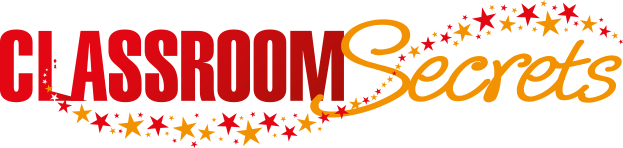 © Classroom Secrets Limited 2018
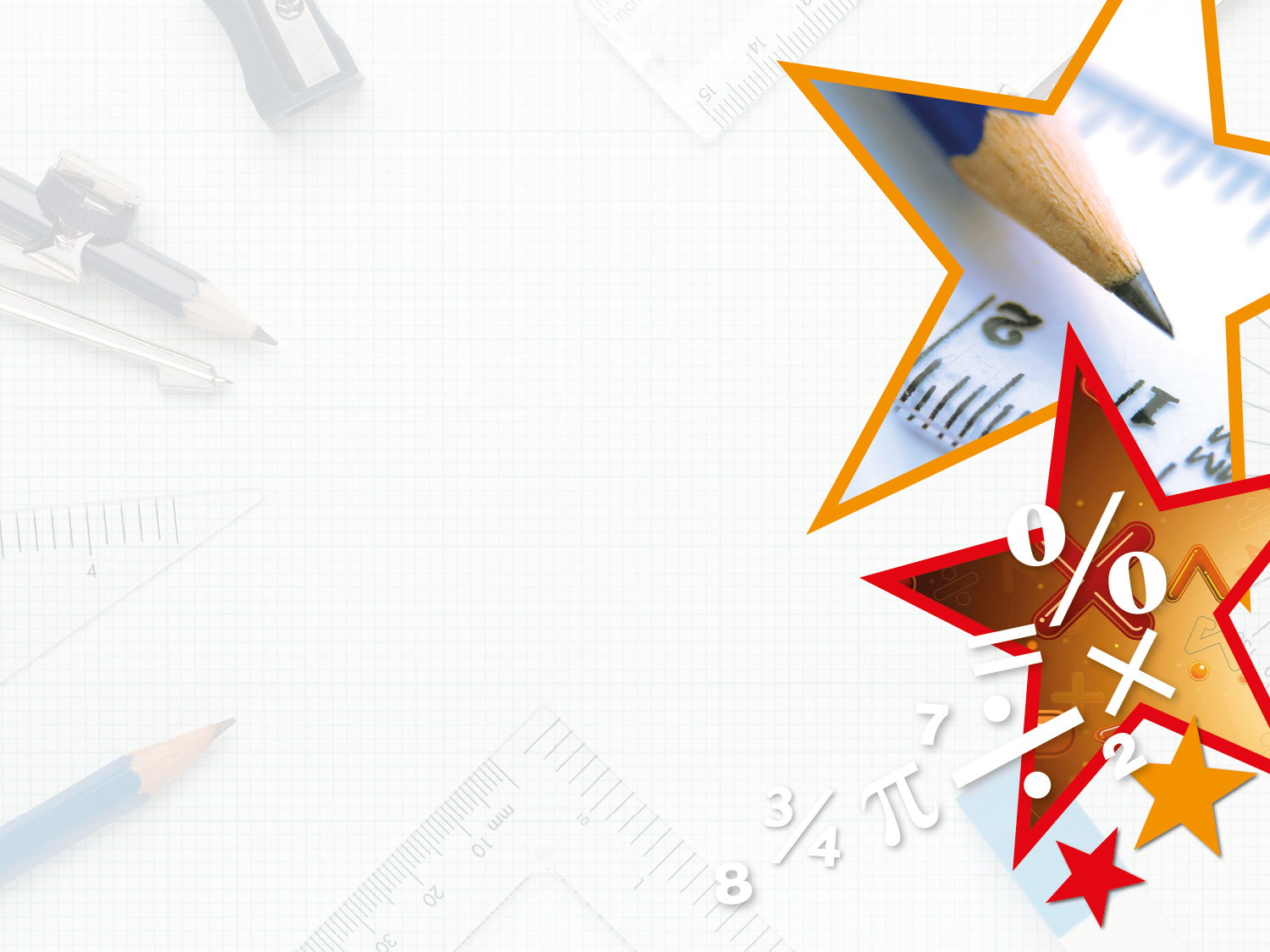 Problem Solving 1

Using the digit cards, create a calculation that equals 6,688. The digit cards can be used more than once in the same number.










Check your calculation using the inverse operation.
5
4
2
3
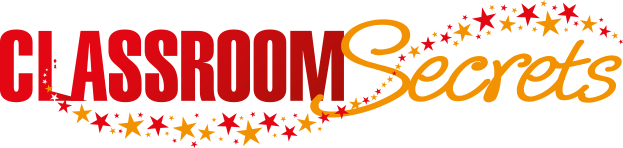 © Classroom Secrets Limited 2018
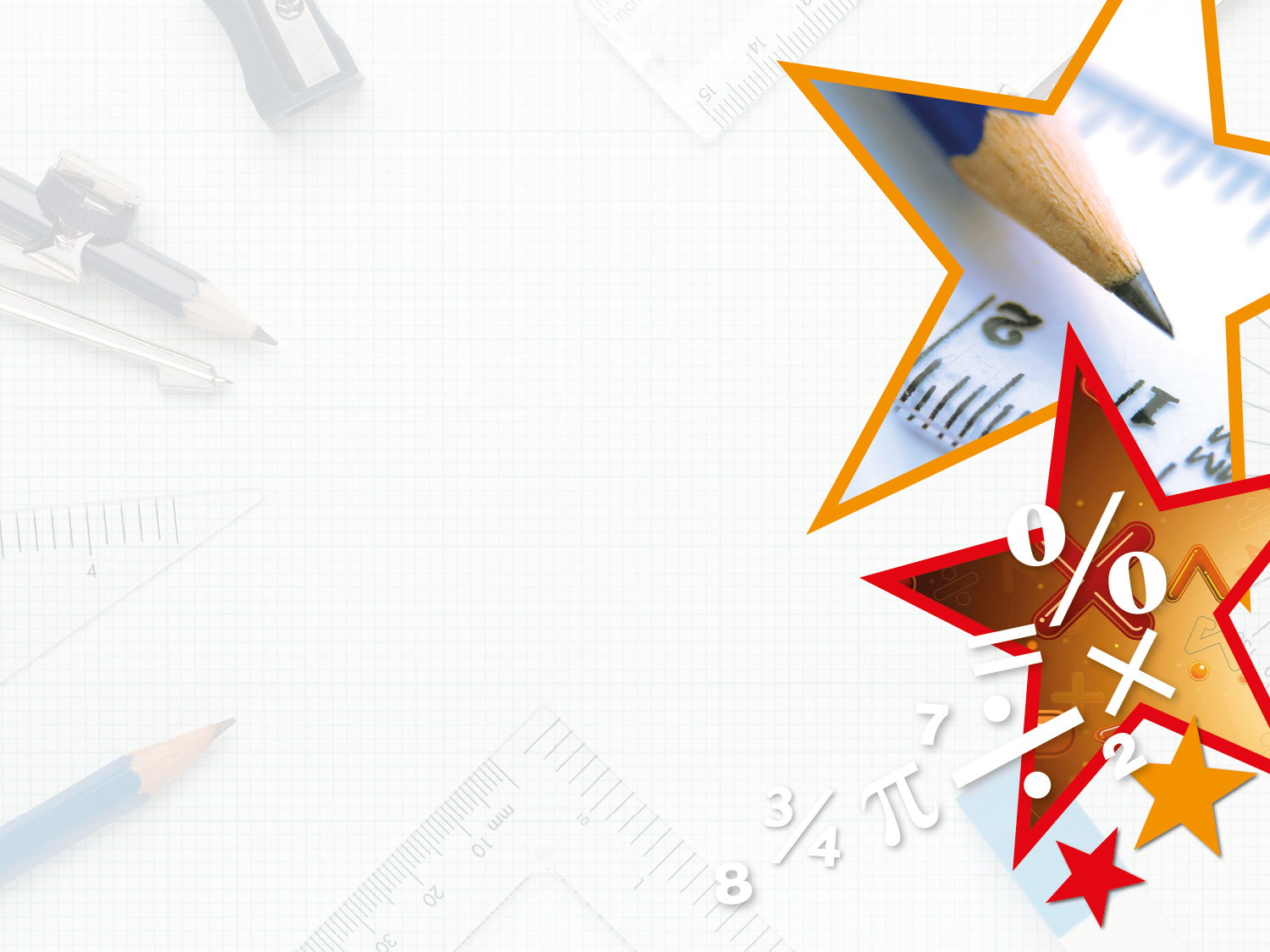 Problem Solving 1

Using digit cards create a calculation that equals 6,688. The digit cards can be used more than once in the same number.










Check your calculation using the inverse operation.

Various answers, for example: 
4,453 + 2,235 = 6,688; 6,688 – 2,235 = 4,453
3,445 + 3,243 = 6,688; 6,688 – 3,445 = 3,243
5
4
2
3
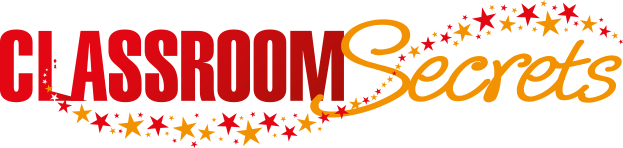 © Classroom Secrets Limited 2018